Knowledge Organiser: Mathematics
Year 10 Foundation Summer Term 2
slide 1/2
Suggested websites: Maths Genie, Save My Exam and Corbett Maths
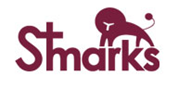 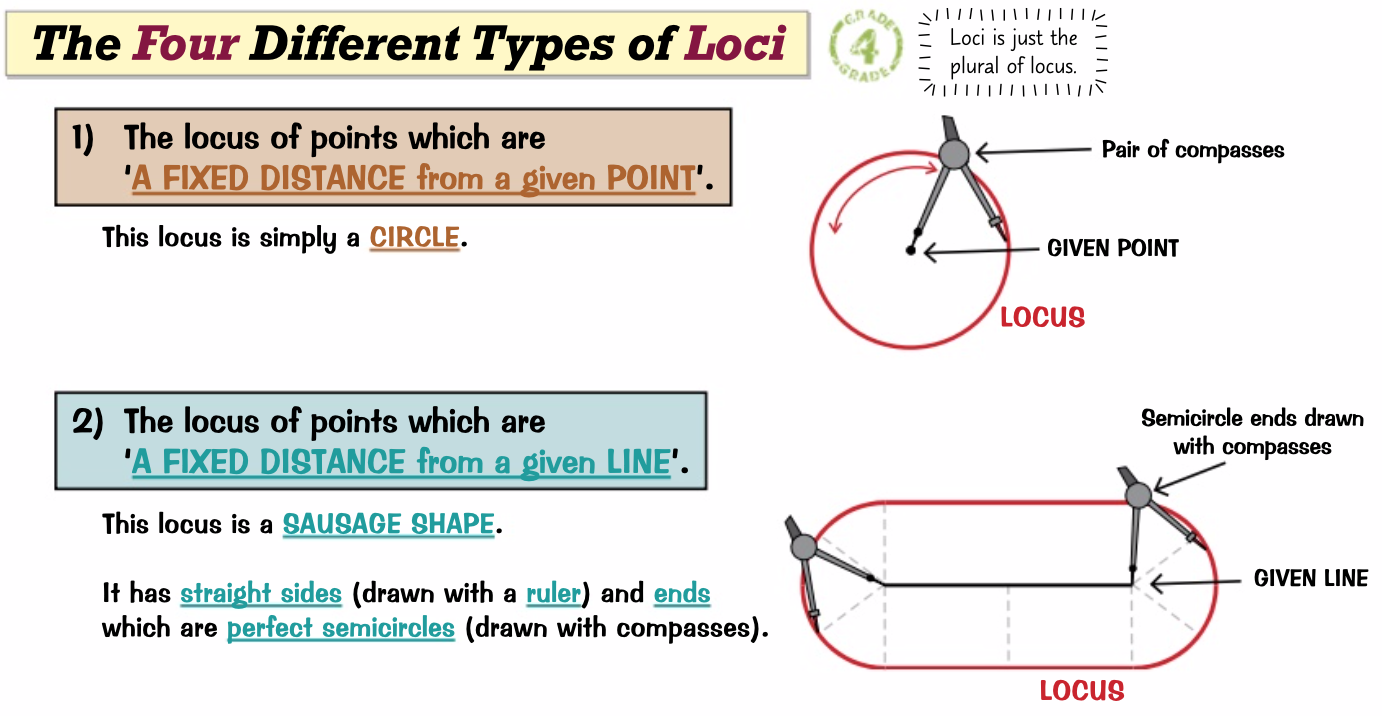 Key Vocabulary 
Compass	Protractor
Bisect	Clockwise 
Anticlockwise
Three Figures
Big idea: Geometry and Measures
(Constructions, loci and bearings)
Key skills: 
3D Solids,  Plans and Elevations,  Accurate drawings
Scale drawing and maps,  Constructions,  Loci and regions
Bearings,  Problem Solving
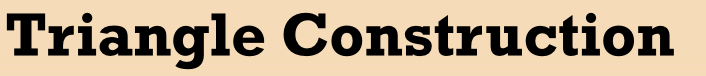 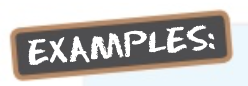 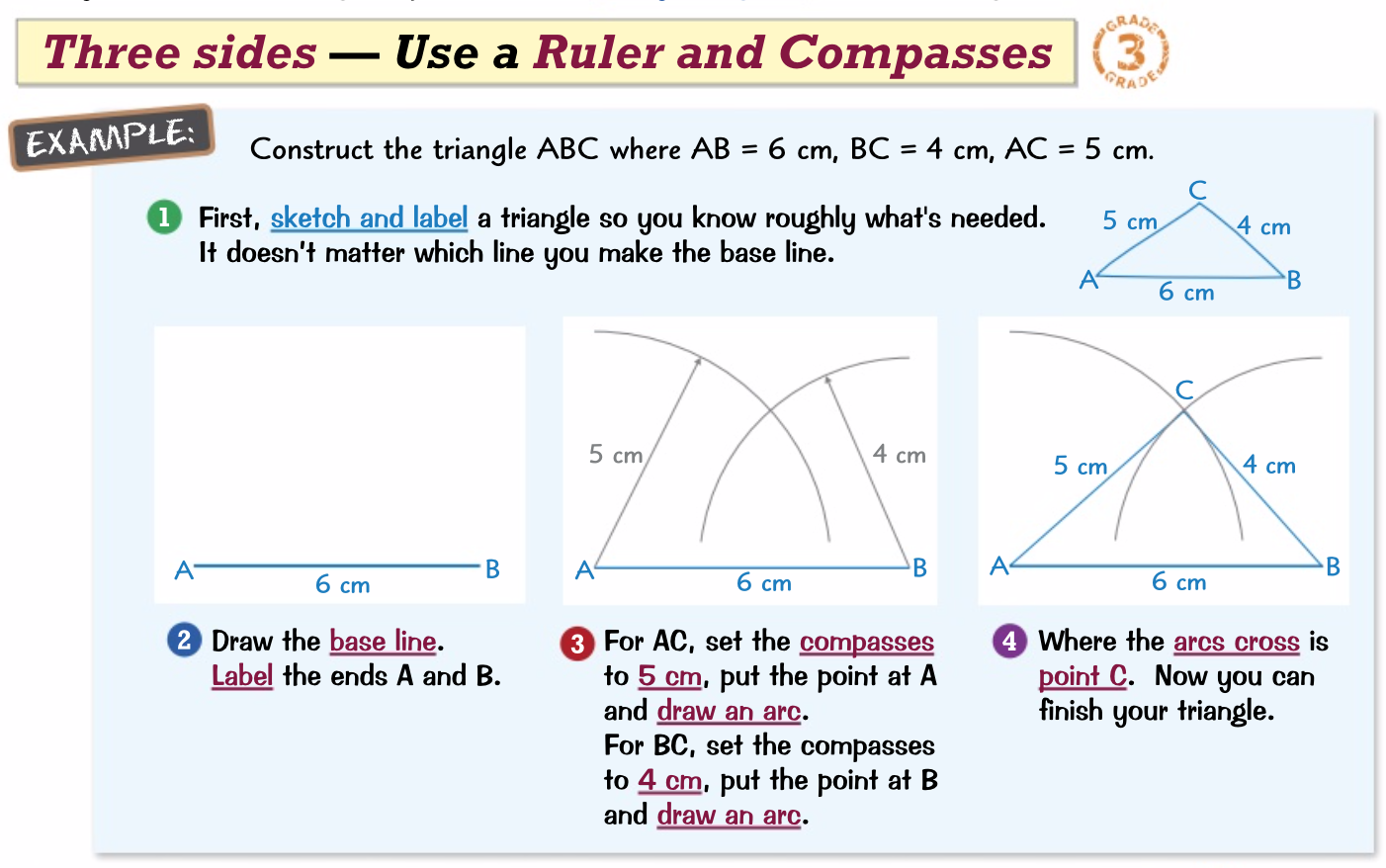 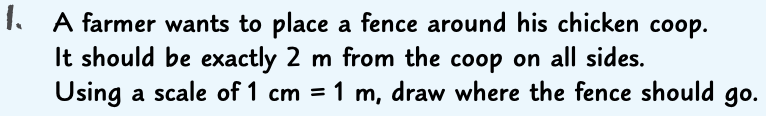 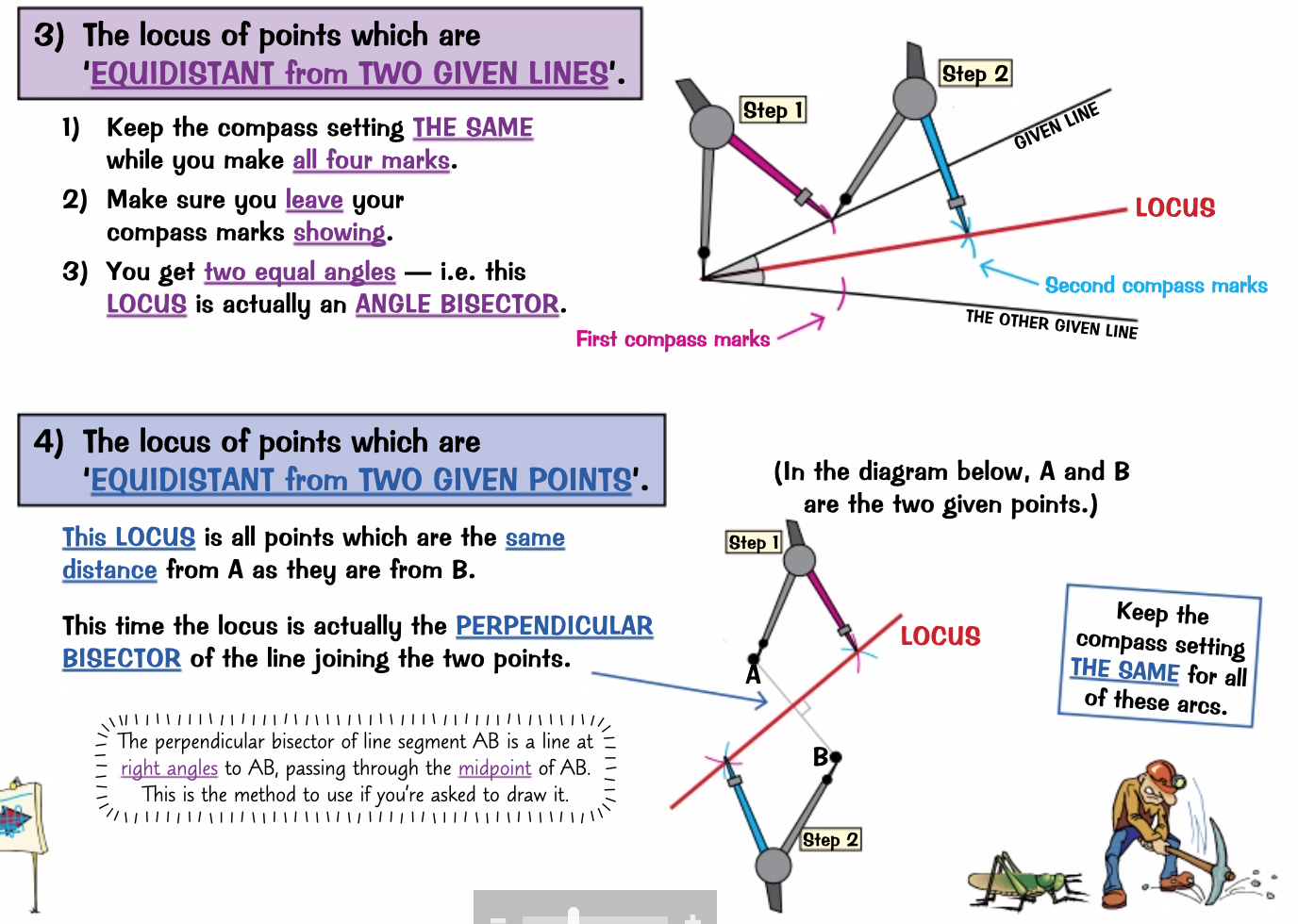 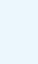 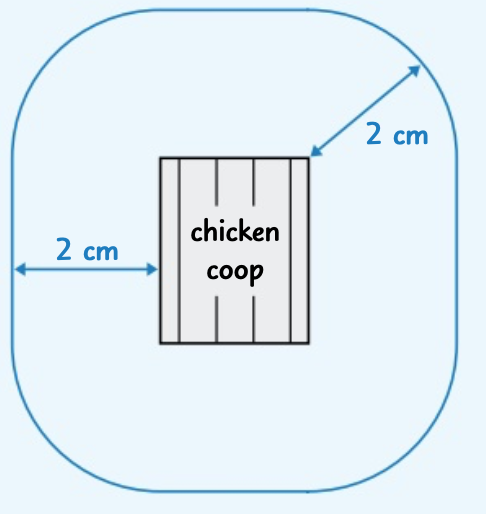 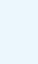 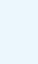 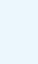 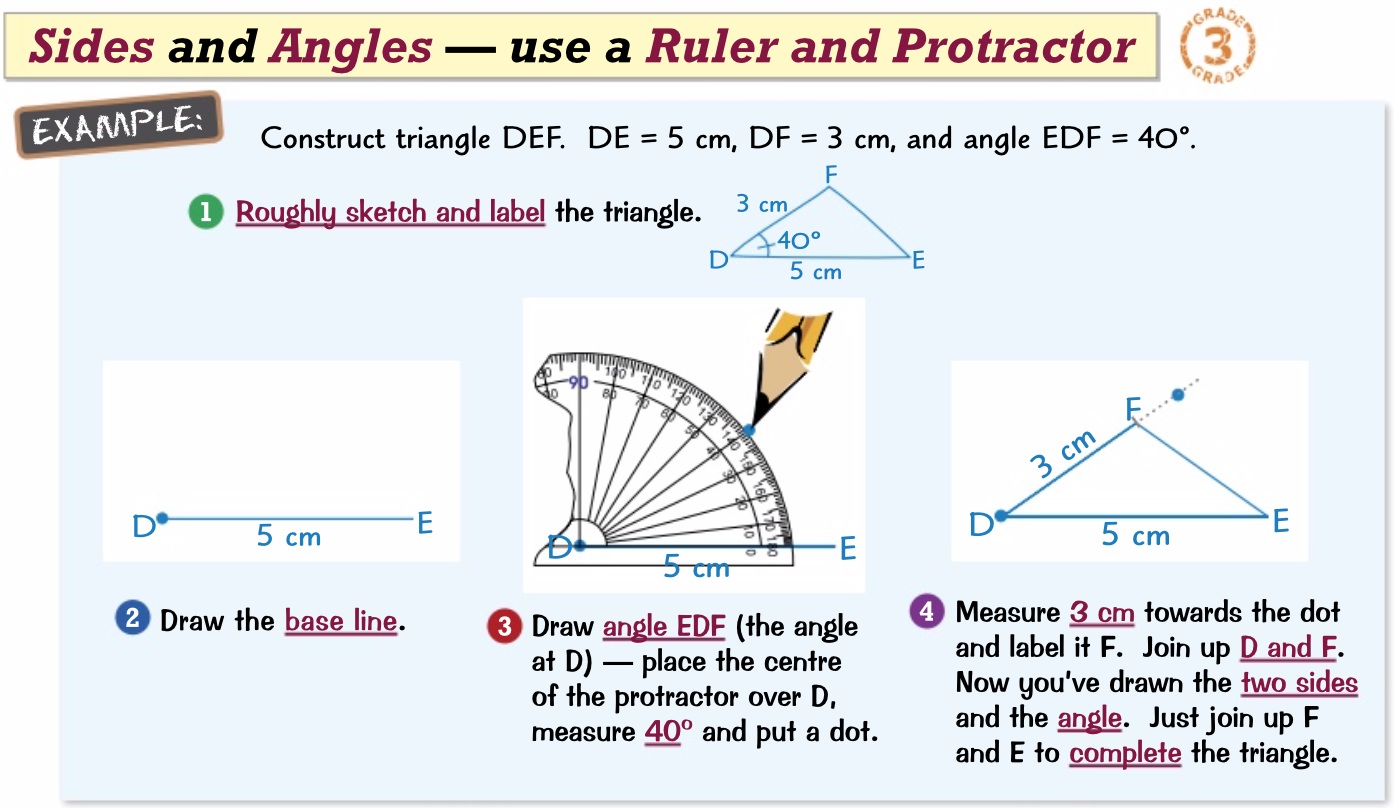 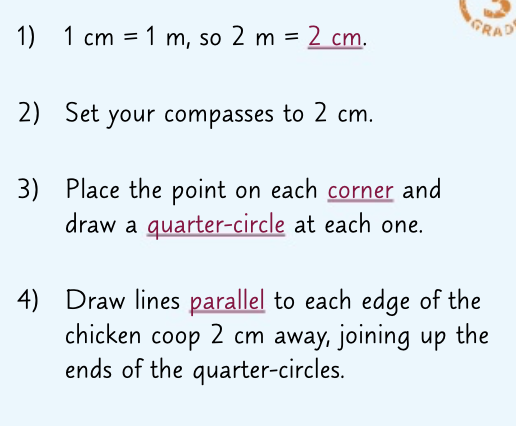 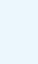 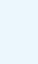 Knowledge Organiser: Mathematics
Year 10 Foundation Summer Term 2
slide 2/2
Suggested websites: Maths Genie, Save My Exam and Corbett Maths
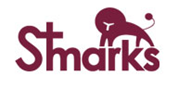 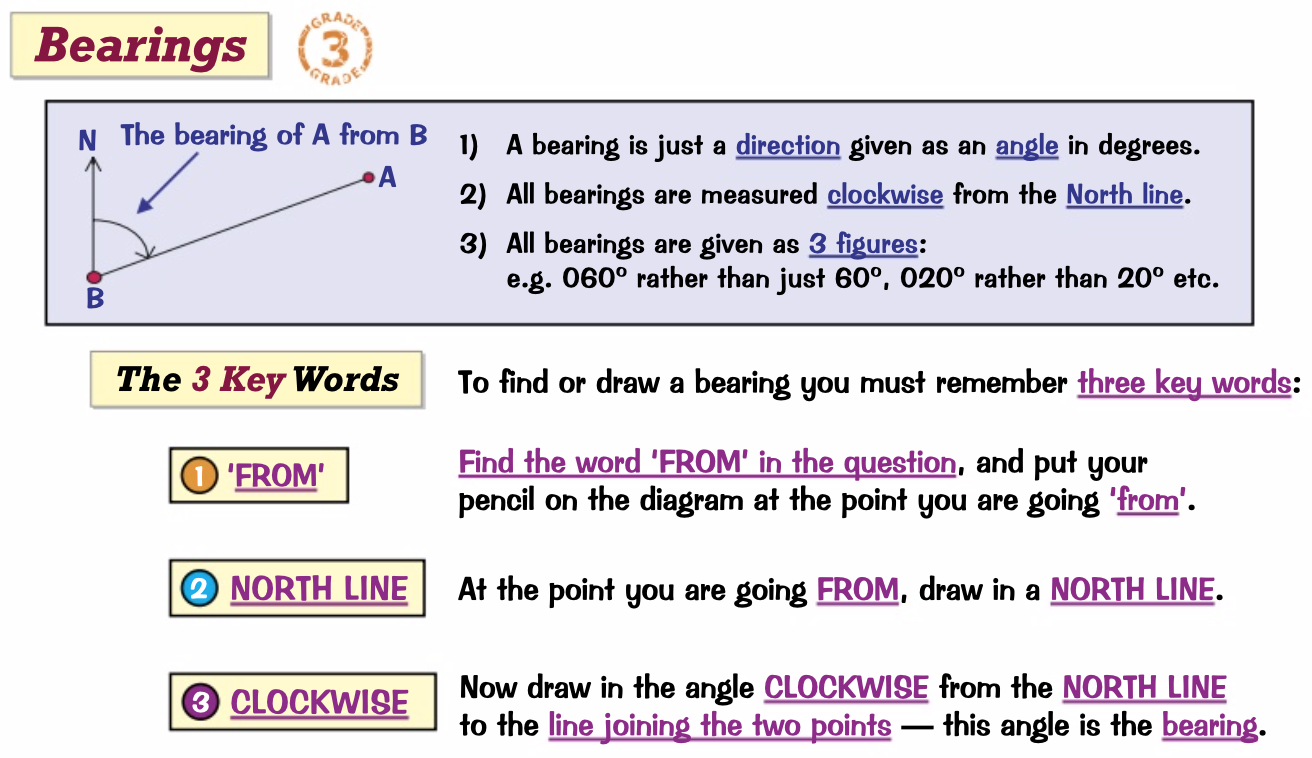 Key Vocabulary 
Compass	Protractor
Bisect	Clockwise 
Anticlockwise
Three Figures
Big idea: Geometry and Measures
(Constructions, loci and bearings)
Key skills: 
3D Solids,  Plans and Elevations,  Accurate drawings
Scale drawing and maps,  Constructions,  Loci and regions
Bearings,  Problem Solving
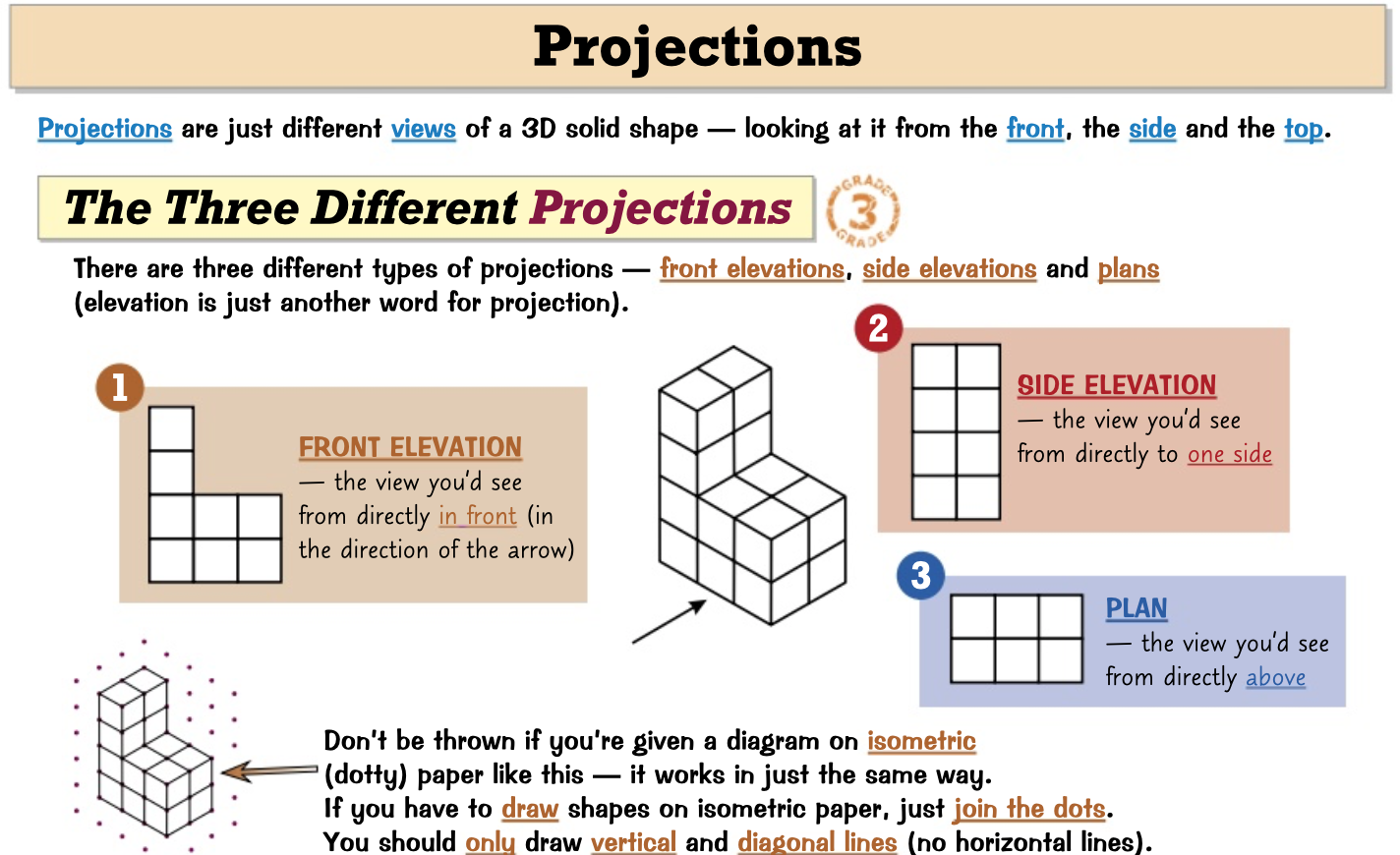 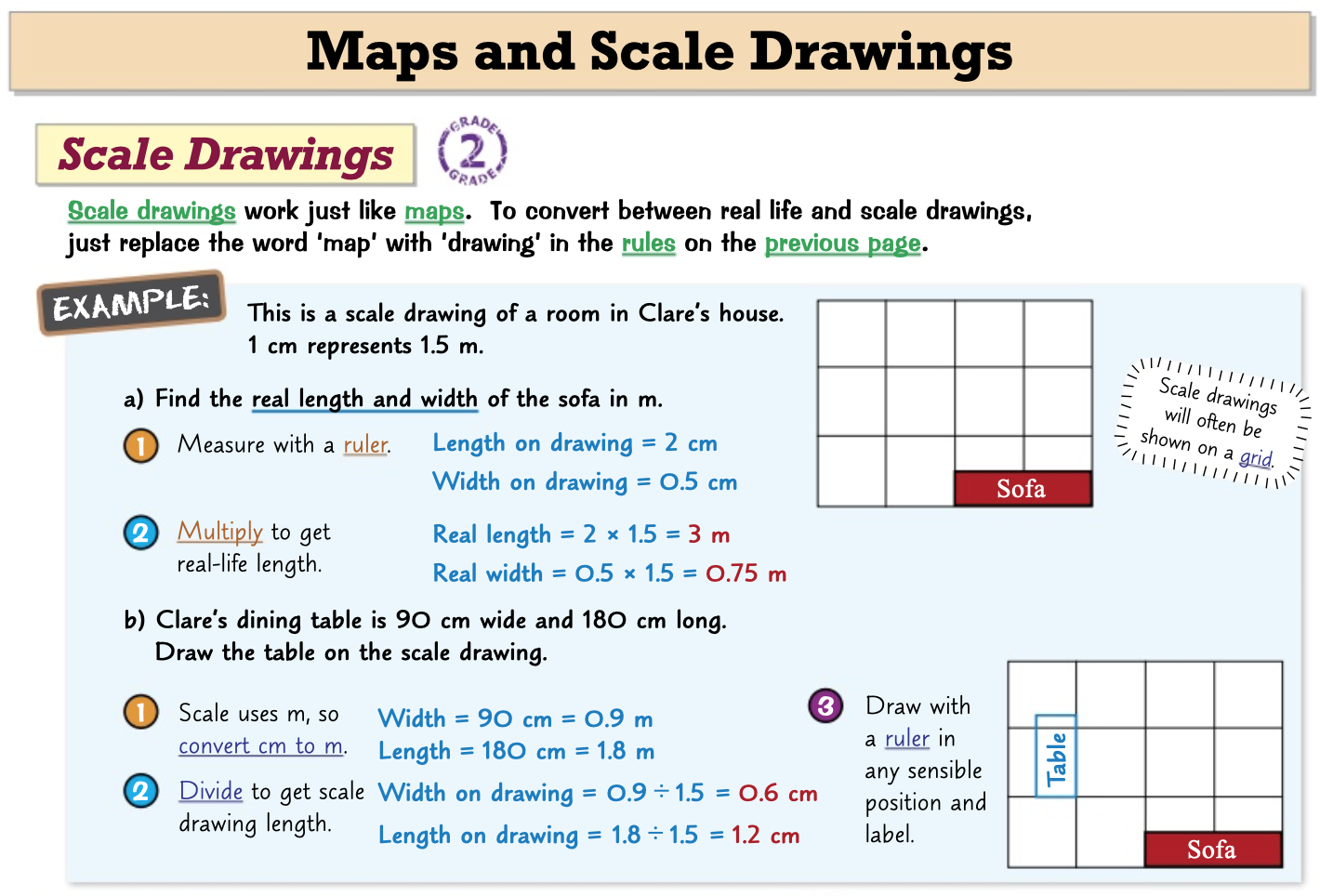 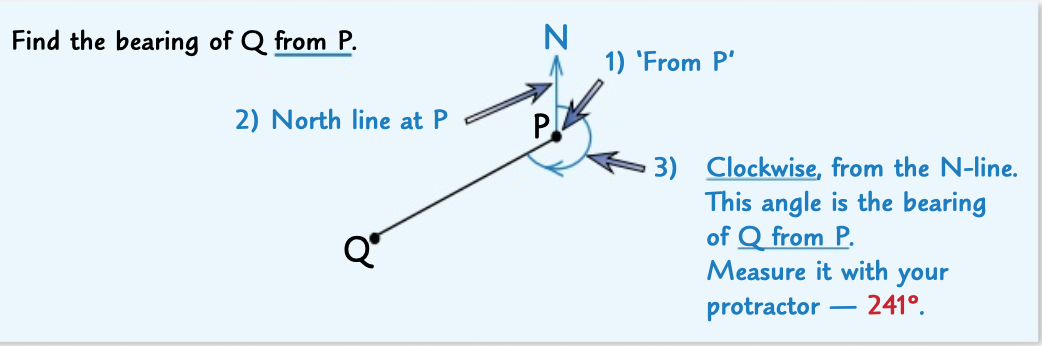 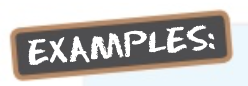 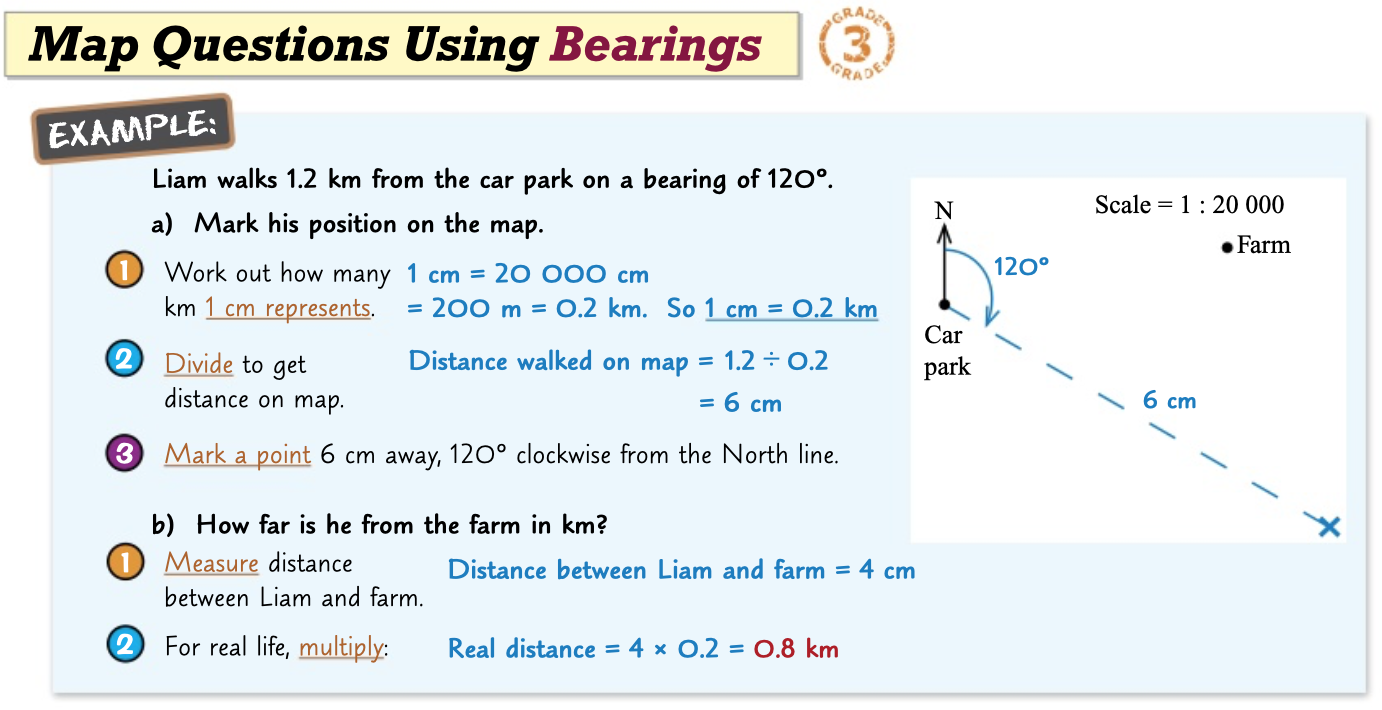 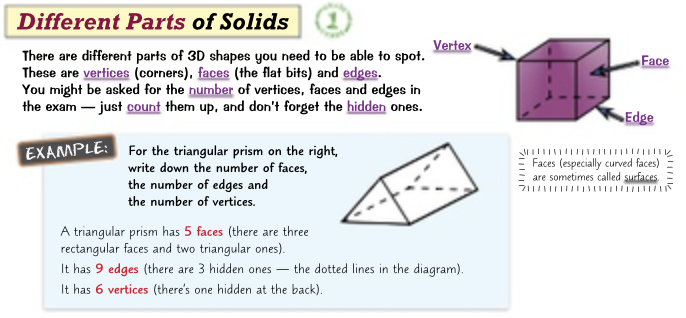 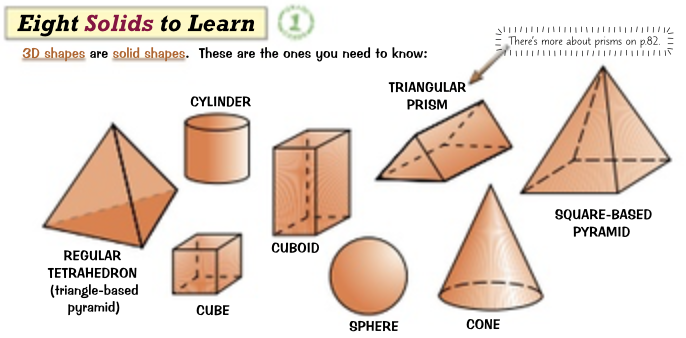